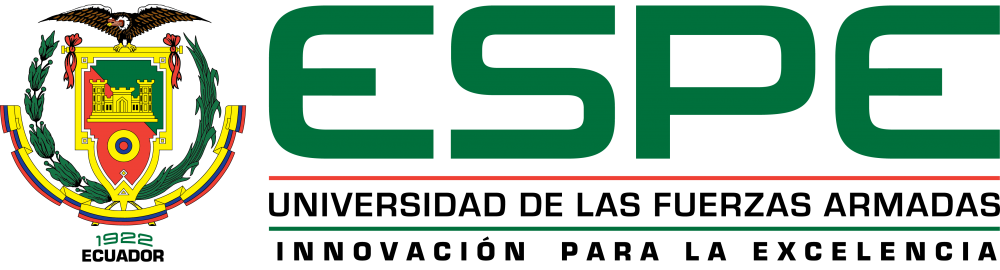 Departamento de Ciencias Económicas, Administrativas y de ComercioCarrera de Ingeniería en Mercadotecnia
Proyecto de titulación previo a la obtención del título de Ingeniero en Mercadotecnia
 
Tema: ANÁLISIS MULTIDIMENSIONAL DEL IMPACTO GENERADO POR LA ERUPCIÓN DEL VOLCÁN COTOPAXI EN EL VALLE DE LOS CHILLOS 

Autora: Pérez Díaz Andrea Priscila
 
Director: Ing. HERRERA ENRÍQUEZ GIOVANNI PATRICIO, PhD.

Sangolquí
2017
Antecedentes e Importancia
Punto de encuentro entre las 
placas de Nazca y Sudamérica
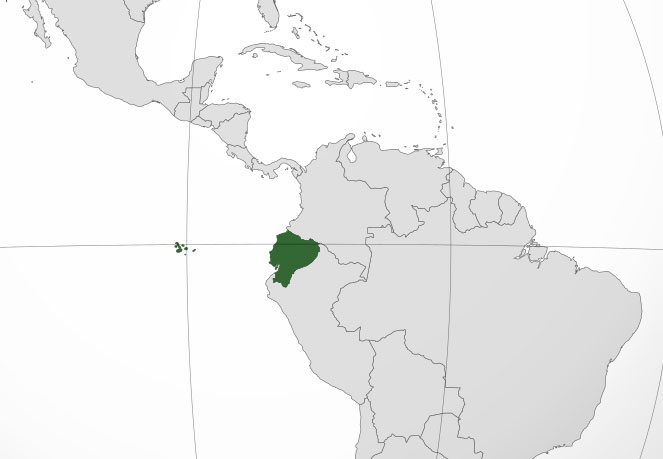 Cinturón de bajas presiones
Cinturón de fuego del Pacífico
3er país con más 
volcanes en el mundo
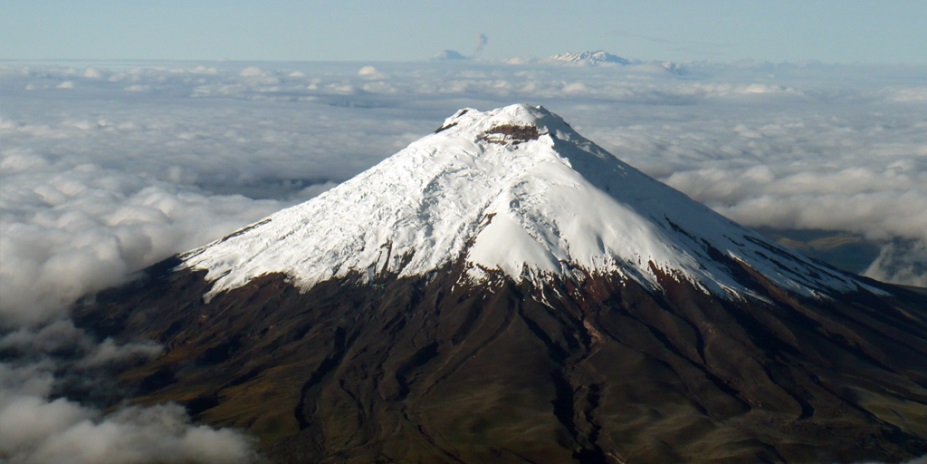 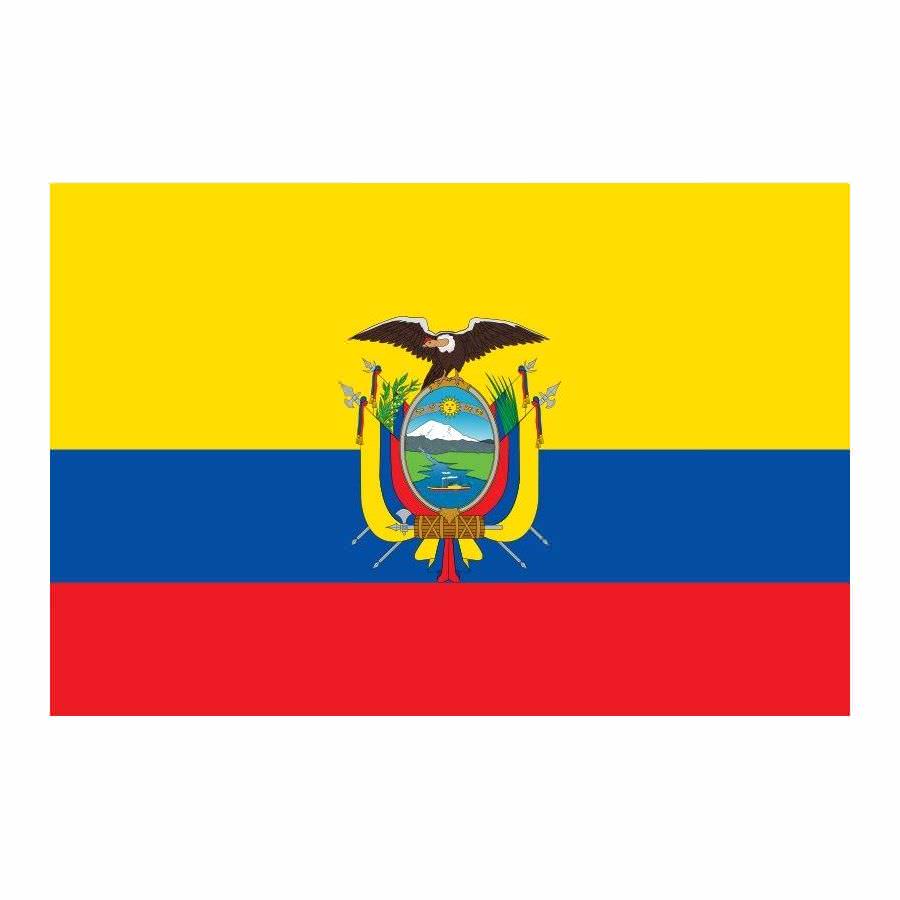 OBJETIVOS
Marco teórico
Marco metodológico
Metodología
Análisis de datos
Dimensión económico regional
Dimensión económico empresarial
Dimensión sociorregional
Dimensión socio comunitaria
Dimensión institucional
Dimensión infraestructura
Dimensión ecológica
Riesgo de amenaza natural (0.63)
Amenaza sísmica y volcánica 
Riesgo de amenaza natural: relativamente alto
Gestión de la biodiversidad ecológica (0)
Superficie destinada a conservación y protección: 
Meta nacional 2017: 35,9% 
Cantón Rumiñahui: 25.06%
Contrastación de hipótesis
Dentro de las distintas dimensiones, existen criterios determinantes para analizar el impacto multidimensional generado por la erupción del volcán Cotopaxi en el Valle de los Chillos:
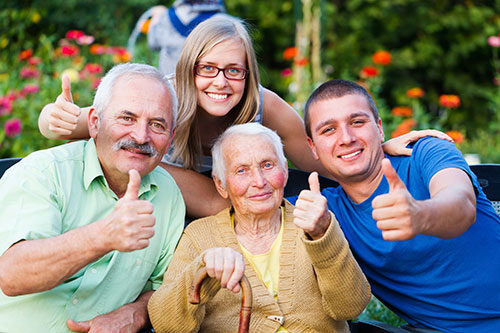 Esta hipótesis se comprueba
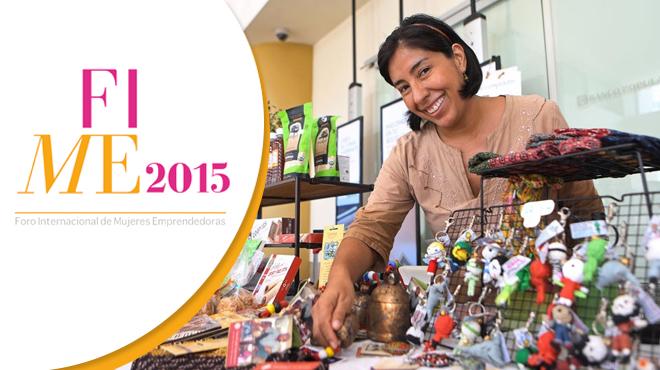 Esta hipótesis se comprueba
Esta hipótesis se comprueba
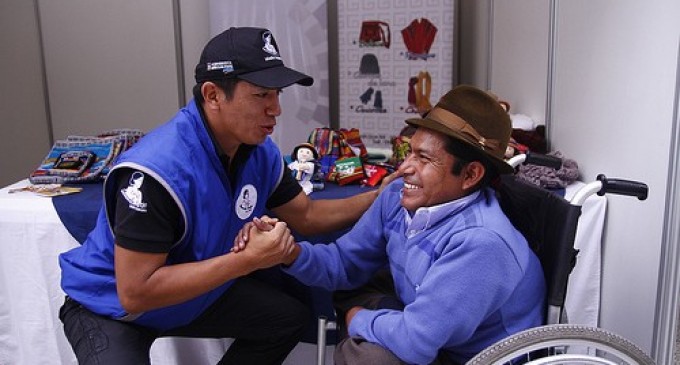 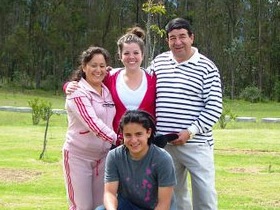 Esta hipótesis se comprueba
Esta hipótesis no se comprueba
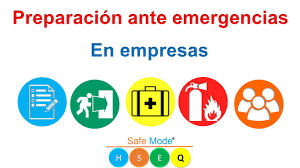 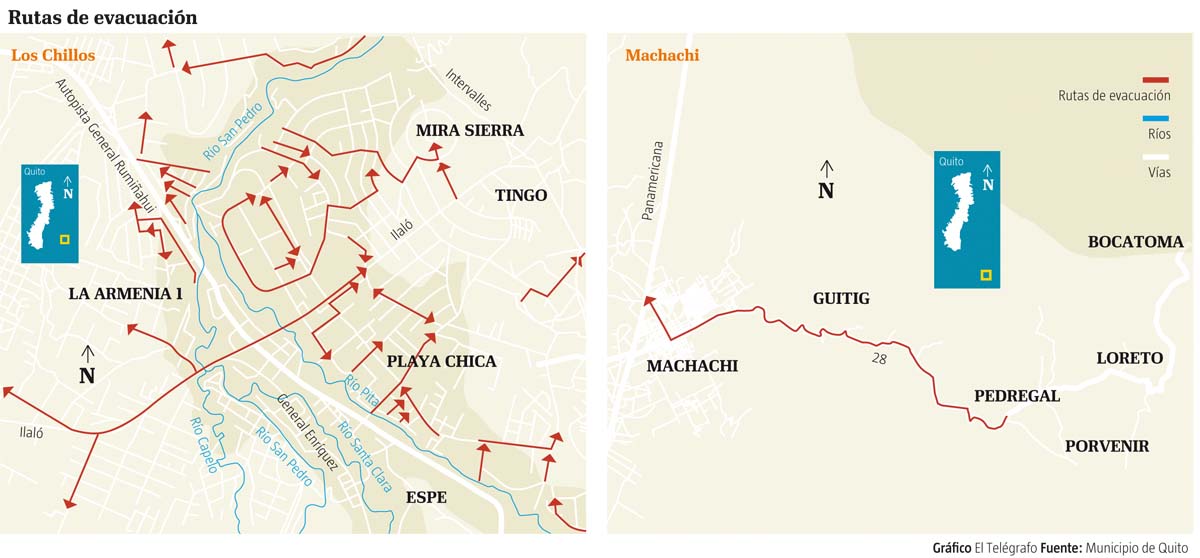 Esta hipótesis se comprueba
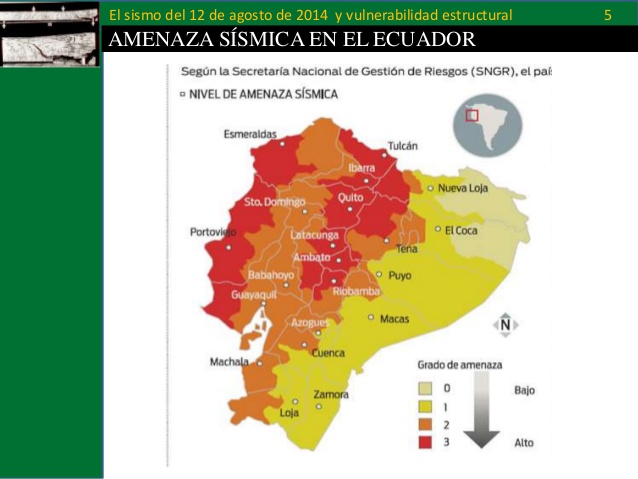 Esta hipótesis se comprueba
Esta hipótesis no se comprueba
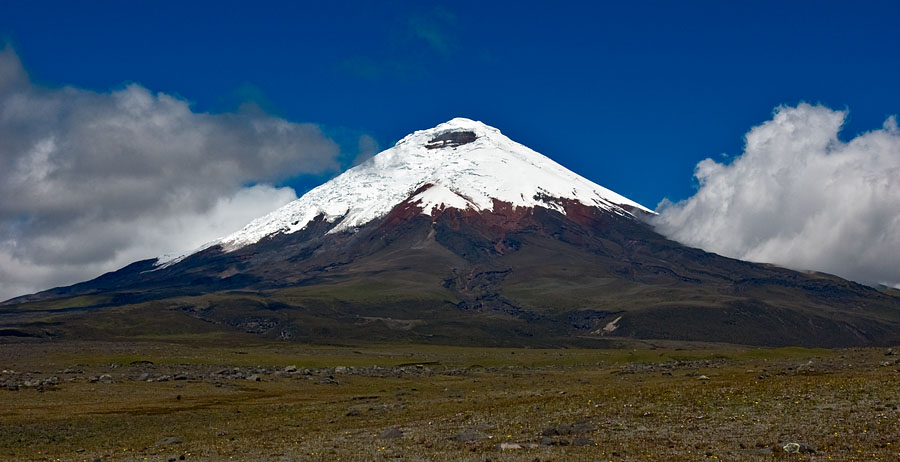 conclusiones
Propuesta de nuevos proyectos de investigación